Целевая аудитория
-   дети  в возрасте   от 6   до 17 лет  Дзержинского района и г. Ярославля;  
- учащиеся специальной коррекционной общеобразовательной  школы- интерната VIII вида;
- пациенты отделения реабилитации детей с психоневрологическими заболеваниями ЯОДКБ;
- обучающиеся НКО «Ладошки»;
- члены семьи, воспитывающие ребенка с ОВЗ.
Реализация проекта
Заседания рабочей группы.
Сбор и оформление методических материалов
Организация психолого-педагогического сопровождения участников образовательного процесса
Организация площадок по обмену опытом
Проведение мероприятий
Реализованные мероприятия в рамках проекта
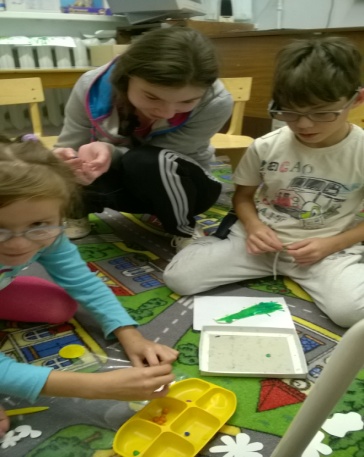 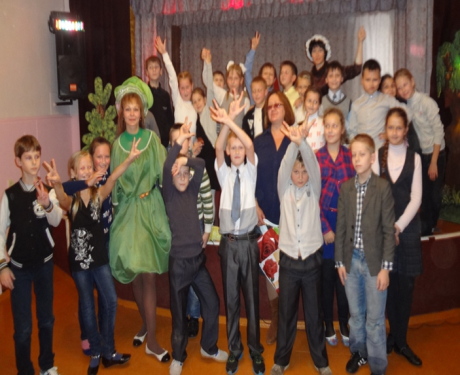 Праздник Осени
В гостях у змея Горелыча
Новогоднее представление «Золушка»
Праздник Весны
День защиты детей
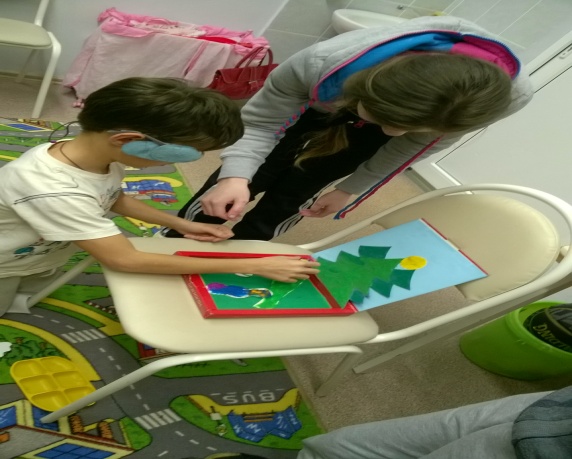 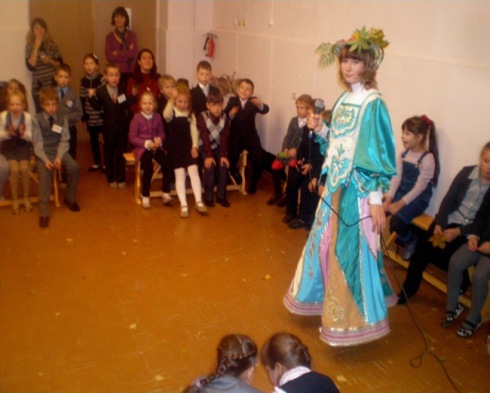 Занятия с элементами тренинга
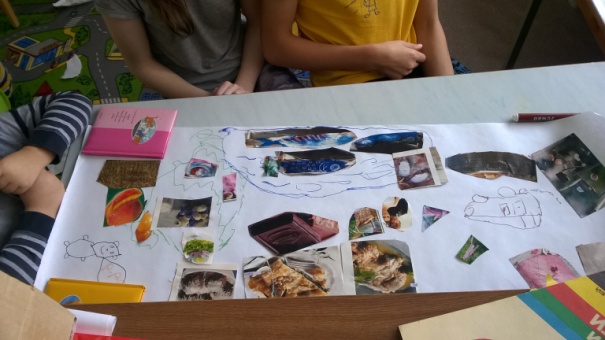 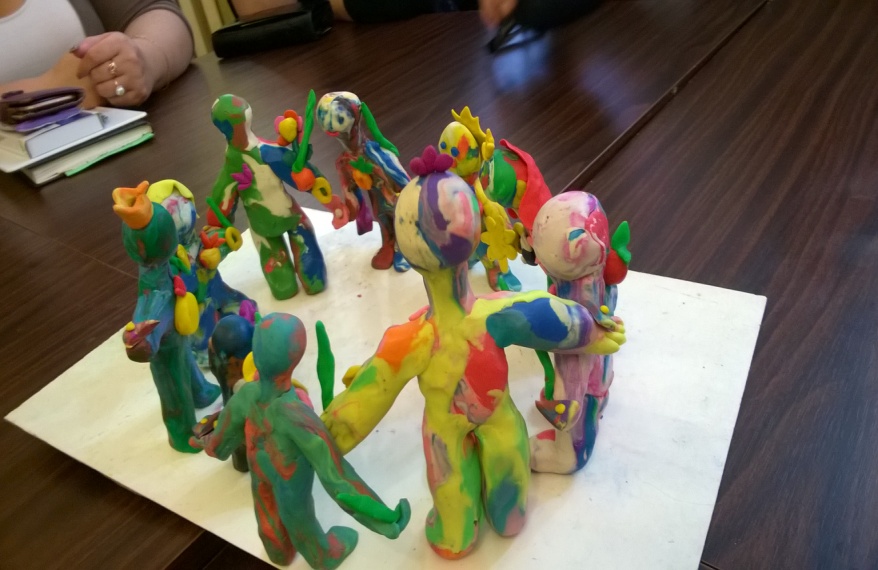 Цель: снятие эмоционального напряжения и восстановление психологического здоровья.
«Сотворение мира»
«Мир наших эмоций»
«Шесть шляп»
«Полотно здоровья»
«Волшебный круг»
«Слышу, вижу, чувствую»
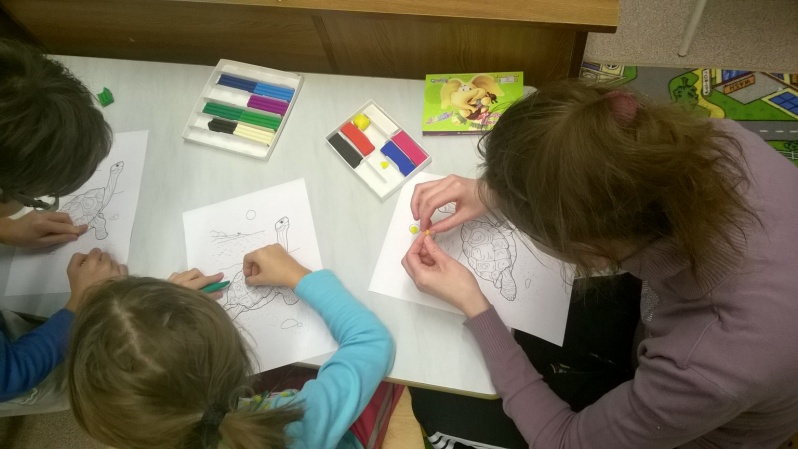 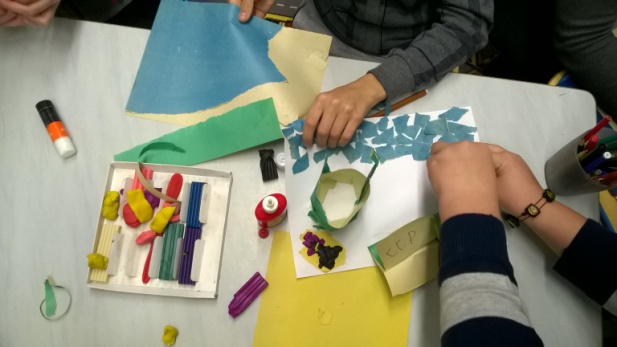 Адаптированные образовательные программы
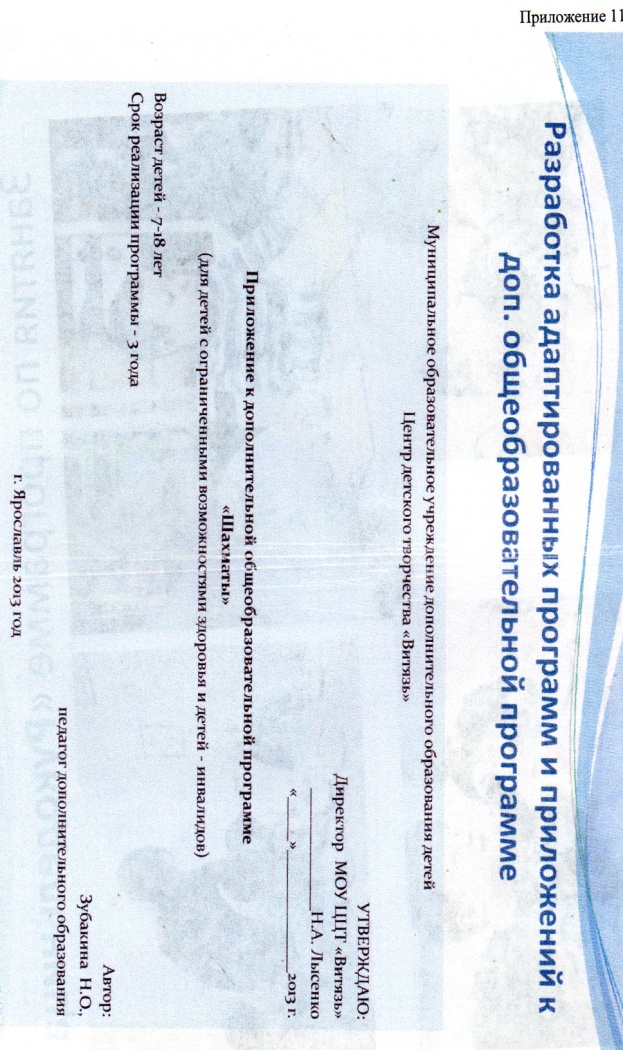 «Квилинг, конструирование из бумаги»
«Основы сценического мастерства»
«Чему нас учит сказка» развивающие занятия
«Бисероплетение»
«Рукодельница»
«Изонить»
«Изодеятельность»
«Краеведение»
«Шахматы»
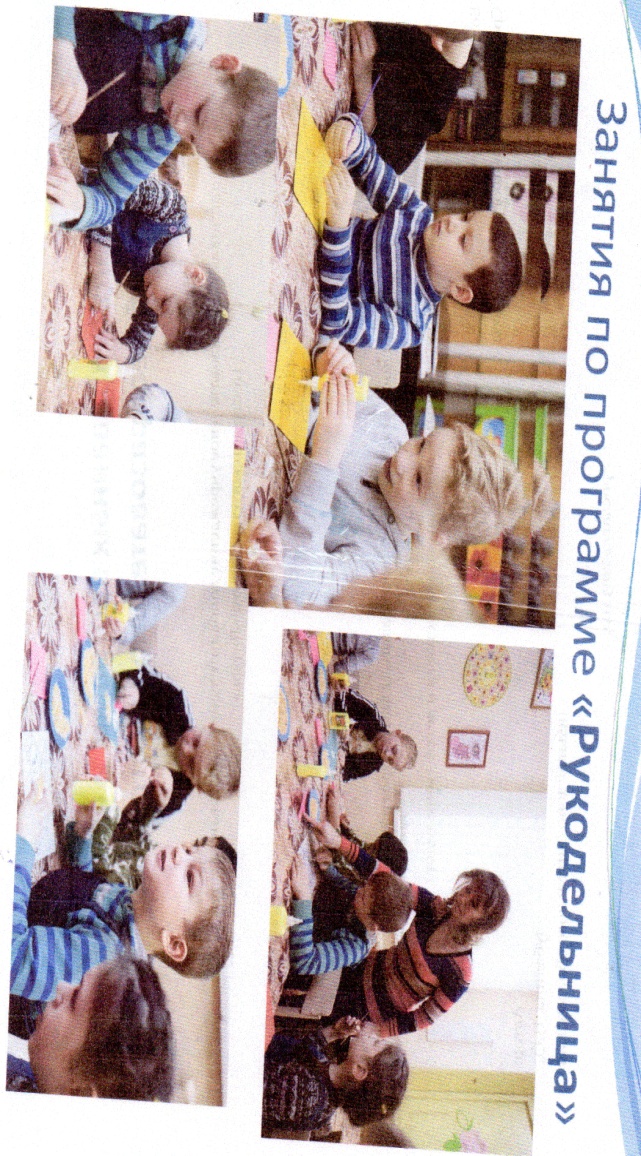 Проведение бесед, дискуссий по разным темам
Проведение индивидуальных и групповых консультаций.
Организация совместной деятельности детей и родителей
Обеспечение тьютором сопровождения образовательного процесса
Заполнение индивидуальных образовательных маршрутов
Партнеры
Школы района и города
ГОАУ ЯО «ИРО», оказывает научно-методическое сопровождение педагогической деятельности.
МОУ КЦСО «Светоч», предоставляет   контингент детей, оказавшихся в трудных жизненных ситуациях, которые  посещают МОУ ДО ЦДТ «Витязь».
СОШ интернат VIII вида № 8, обеспечивает организованное посещение   детей с ОВЗ  в Центр «Витязь».
Высшие учебные заведения города Ярославля, которые в проведении мероприятий  и предоставляют волонтеров для реализации проекта .
Мониторинг удовлетворенности образовательным процессом
Результаты
На уровне ребенка:
- социализация его в образовательной среде; 
- развитие коммуникативных навыков обучающихся;
- получение новых знаний, умений, навыков детьми;
- раскрытие творческого потенциала ребенка;
- снятие эмоционального напряжения;
Результаты
На уровне родителя:
- получение помощи в адаптации, социализации ребенка;
- психолого – педагогическое сопровождение;
- установление благоприятного взаимодействия между участниками образовательного процесса;
- педагогическое просвещение родителей;
- включение родителей в образовательный процесс.
Результаты
На уровне Центра:
- закрепление новых форм сотрудничества с учреждениями,  работающими с детьми с ОВЗ; 
-внедрение адаптированных программ, проектов тьюторского сопровождения, индивидуальных образовательных маршрутов, программ массовых мероприятий;
- адаптированная среда для детей с ОВЗ;
-увеличение численности контингента обучающихся Центра;
-повышение уровня толерантности обучающихся Центра;
- повышение уровня мотивации участников образовательного процесса;
-повышение профессиональной компетентности педагогов.
Получение диплома по инклюзивному образованию
За 2015/ 2016  
    три    педагога дополнительного образования получили специальное дефектологическое обучение по профилю: «Инклюзивное образование»
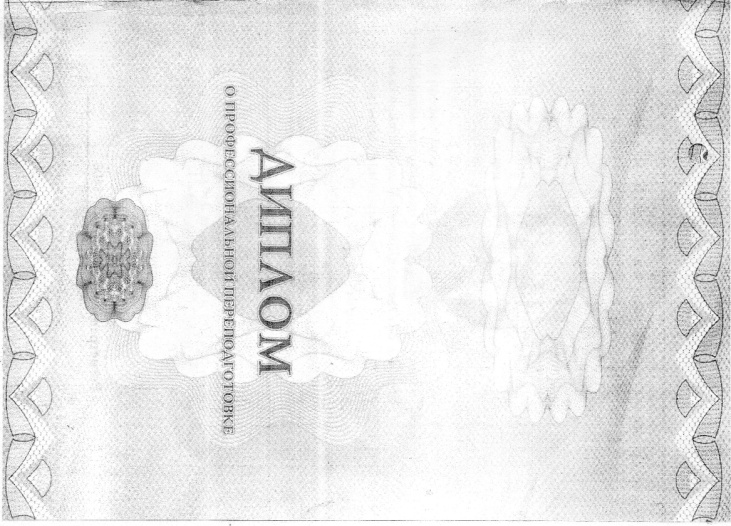 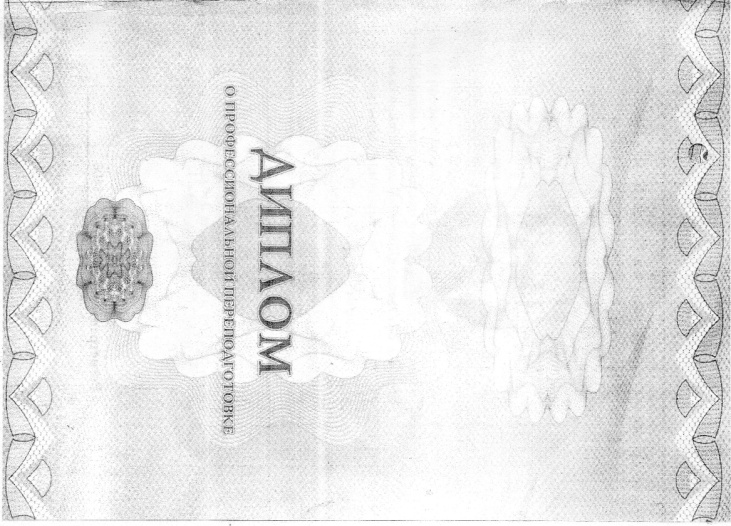 Участие  в работе МРЦ по ОВЗ
Участие в работе муниципального ресурсного центра по обмену опытом работы с детьми, имеющими ограниченные возможности здоровья.
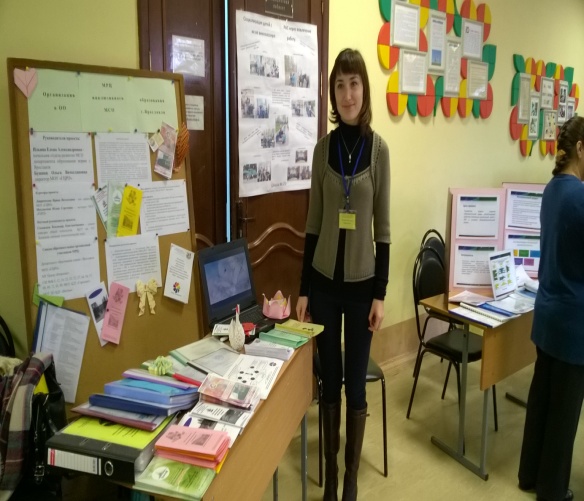 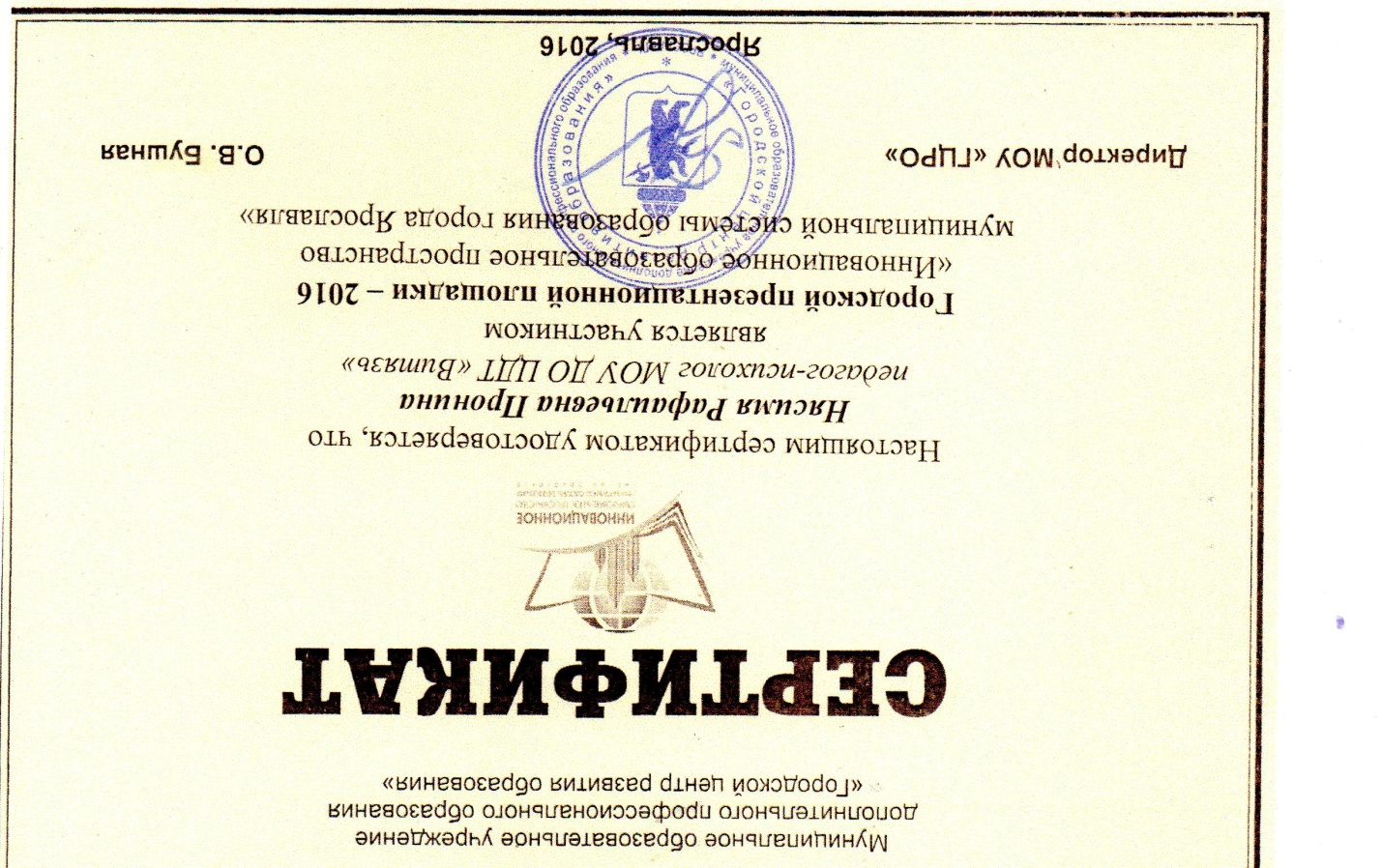 Новое  сотрудничество
Участие в двух  мероприятиях, которые проводились на базе автономной некоммерческой образовательной организации 
   конно-спортивного клуба «Кентавр»